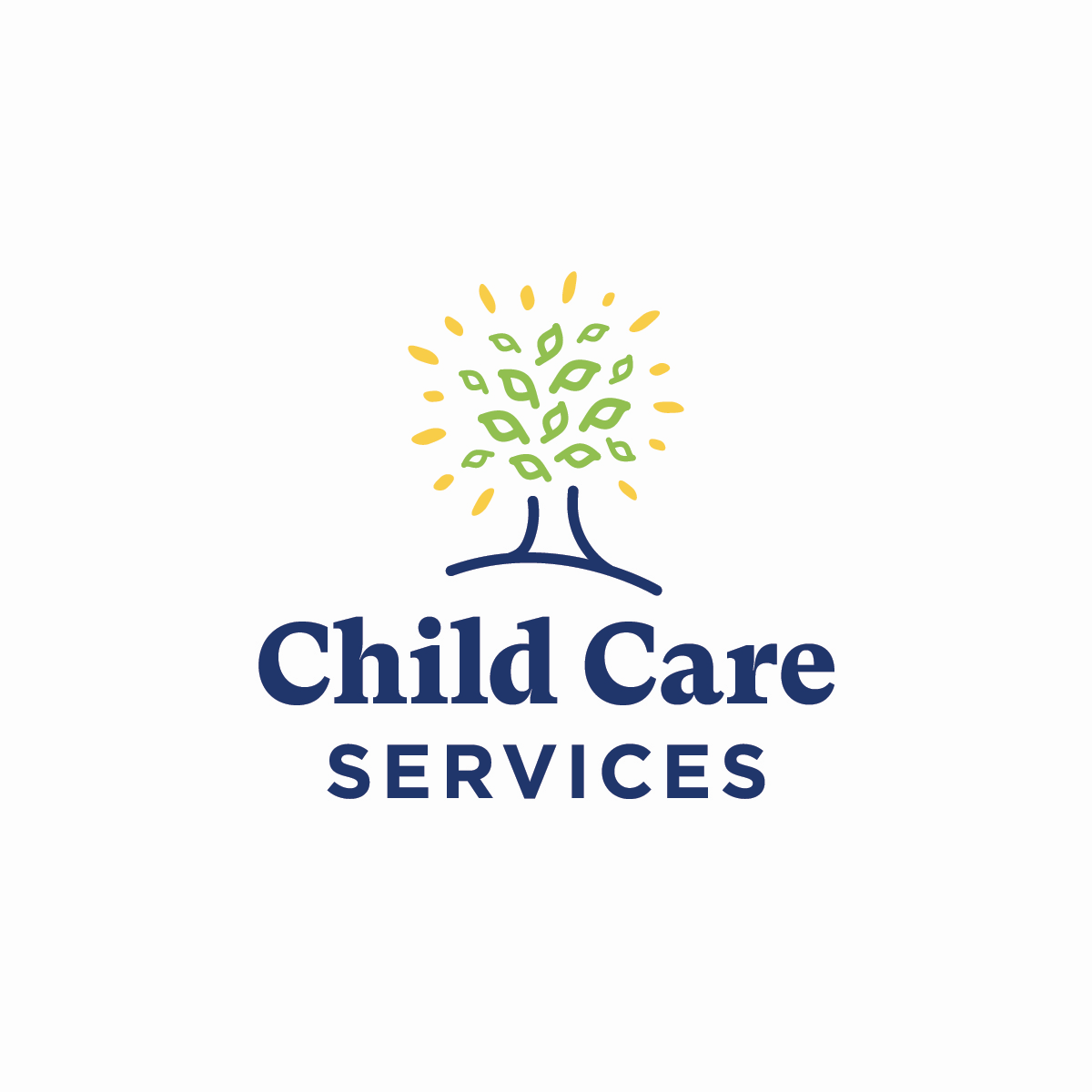 Updated Changes for Exempt Programs and Informal Providers
Part 1
July 1, 2025
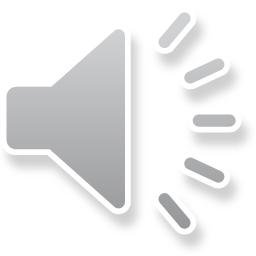 [Speaker Notes: Webinar will be recorded and posted to the website for those that are unable to attend.
Depending on time, we will attempt to answer general questions at the end of the presentation. Any questions left unanswered or requiring specific follow-up will be done by someone on our CCS team.]
Changes include:
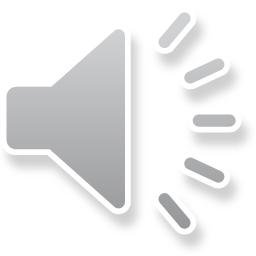 CCDF funding is the primary federal funding source that helps families access child care. It also improves the quality of child care for all children. In Georgia, CAPS administers subsides to Programs and Providers that qualify.If a Program or Provider participates in CAPS, they are to adhere by the health and safety standards, as well as receive required monitoring visits by the Department.
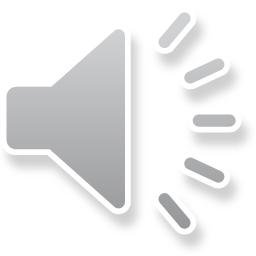 [Speaker Notes: Some health and safety standards have been updated to meet CCDF requirements.]
Chapters Affected For Programs Receiving CAPS subsidies
Criminal Records Check 

CPR and First Aid

Training Orientation

Policies and Procedures
 
Swimming
Staff Training 
Transportation
Required Reporting 
Physical Plant
Exemption Requirements
Exempt Programs
Informal Providers
Criminal Records Check

CPR and First Aid

Policies and Procedures 

Physical Plant

Training Orientation

Staff Training 

Required Reporting
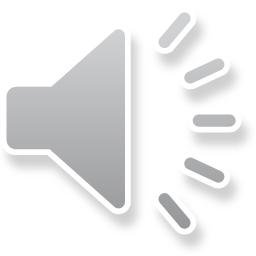 [Speaker Notes: Policies]
Criminal Records Check Definition updated
“Comprehensive Records Check Determination” means a satisfactory or unsatisfactory determination by the Department, based upon a Federal Bureau of Investigation fingerprint based criminal record check, a search of appropriate sex offender registries, repositories, or data bases the National Crime Information Centers National Sex Offender Registry, …….
Criminal Records Check Definition
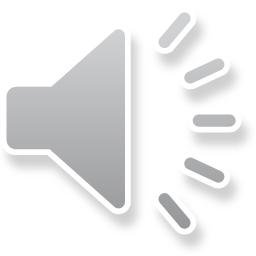 Exempt & Informal
[Speaker Notes: Definition has been updated for both exemption and informal. Certain language has been removed from the definition.]
Criminal Backgrounds Check-Portability Exempt-D(5)  Informal-D(1)(c)Portability for Providers, Employees and Provisional Employees, excluding Students-in-Training. Only the most recently issued determination letter is eligible for portability and must be ported electronically. A Provider may accept a satisfactory Fingerprint Records Check Determination letter for a Provisional Employee or a satisfactory Comprehensive Records Check Determination letter issued by the Department for a potential Employee if the individual’s Records Check Clearance Date is within the preceding 12 months from the hire date, the individual has not had a lapse of employment from the child care industry that lasted for 180 days (six (6) months) or longer, and the Provider does not know or reasonably should not know that the individual’s satisfactory status has changed.
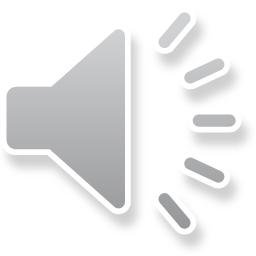 [Speaker Notes: Portability for criminal records checks has been added to the standards.  This is not a new standard as programs and providers have been able and will continue to be able to port their criminal records to programs within the first 12 months of hire where no lapse of employment in child care has taken place.]
First Aid and CPR			Exempt-G(1)(a-d)Informal-G(1)(a-c)
(1) Training
All Staff who provide direct care to children:
Biennial training program in pediatric cardiopulmonary resuscitation (CPR) 
Triennial training program in pediatric first aid 
Obtained within the first 45 days of employment
Current and valid evidence of training completion maintained on the Program’s premises
These hours will not count towards the required annual training hours
The training must be done by certified or licensed health care professionals or trainers and must deal with the provision of emergency care to infants and children.
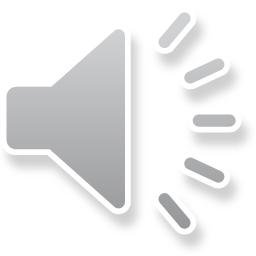 Exempt and Informal
[Speaker Notes: First aid and CPR standards have been updated to include the word pediatric, in addition CPR and first aid must be completed within 45 days of employment. Add “pediatric” to requirements for first aid and CPR training.
Reduce time frame for obtaining training from 90 to 45 days.
Require at least one person be present in each classroom with children to have current certification and training and making this a core rule requirement.]
Chapter G: First Aid and CPR
(2) Staffing Requirement
When any child is present, at least 50% of caregiver staff present shall be trained
New Core Standard: There must always be one staff person present in each classroom where children are present with current and valid pediatric training
During any field trip or transportation of children, there must always be a staff member present with current and valid pediatric training
Program Director must have current and valid pediatric training at all times
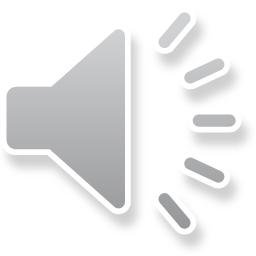 [Speaker Notes: An informal provider must always have CPR and First Aid training Add “pediatric” to requirements for first aid and CPR training.
Reduce time frame for obtaining training from 90 to 45 days.
Require at least one person be present in each classroom with children to have current certification and training and making this a core rule requirement.-New core standard
Core reference chart can be found on the website www.decal.]
Physical PlantExempt-L(4)
New Standard:
Requires the Program and surrounding premises to be kept clean, free of debris and in good repair. Hygienic measures such as, but not limited to, screened windows and proper waste disposal procedures shall be utilized to minimize the presence of rodents, flies, roaches and other vermin at the Program.
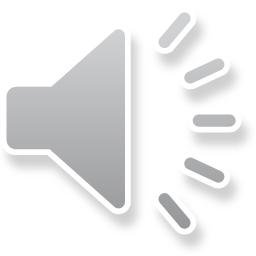 Exempt
[Speaker Notes: Exempt Programs-Physical Plant of the building must by kept clean, free of debris, and in good repair.]
Physical PlantInformal-L(1)L(2)(a-b)
Updated Standard: 

L(1)Indoor Storage Areas. Potentially hazardous equipment, materials and supplies shall be stored in a locked area inaccessible to children. Examples of items to be stored include non-food related products under pressure in aerosol dispensing cans, flammable and corrosive materials to include but not limited to heaters and fire places, cleaning supplies, poisons, insecticides, office supplies, weapons, and industrial-sized or commercial buckets with a capacity of three gallons or more or any other similar device with rigid sides which would not tip over if a toddler fell into the container head first. 

L(2)(a-b)- (a) At least one approved smoke detector shall be on each floor of the Home and such detectors shall be maintained in working order, (b) At least one fire extinguisher shall be kept in the child care area. The extinguisher shall be maintained in working order and shall be inaccessible to the children.
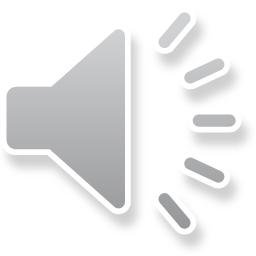 Informal
[Speaker Notes: Verbiage- to include but not limited to heaters and fire places, cleaning supplies, poisons, insecticides, office supplies, weapons

NEW-(2)(a-b) (a) At least one approved smoke detector shall be on each floor of the Home and such detectors shall 
be maintained in working order, (b) At least one fire extinguisher shall be kept in the child care area. The extinguisher shall be maintained in working order and shall be inaccessible to the children.]
Staff Training Orientation Exempt-P(1-5)Informal-O(1)(3)a-b,O(4)
Program Orientation – should include volunteers, students-in-training, independent contractors, etc.
The initial orientation must include the following subjects: the Program's policies and procedures; the portions of these rules dealing with the care, health and safety of children; the Employee's assigned duties and responsibilities; reporting requirements for suspected cases of child abuse, neglect or deprivation; communicable diseases and serious injuries; emergency plans; childhood injury control; the administration of medicine; reducing the risk of Sudden Unexpected Infant Death (SUID), which includes Sudden Infant Death Syndrome (SIDS); hand washing; fire safety; water safety; and prevention of HIV/Aids and blood borne pathogens
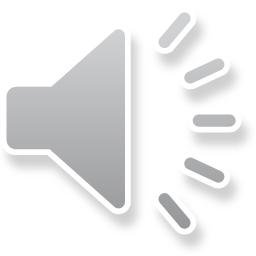 [Speaker Notes: Program orientation is your program’s orientation that staff should get prior to assignment to children or task – this includes things like your program’s policies and procedures, emergency preparedness plans, rules related to the health and safety of children in care, handwashing, etc. 
2- The program's policies and procedures;
The portions of these standards dealing with the care, health and safety of children;
The staff member's assigned duties and responsibilities;
Reporting requirements for suspected cases of child abuse, neglect or deprivation; communicable diseases and serious injuries;
 Emergency plans; -severe weather, loss of electrical power or water, water and death, serious injury of loss of a child, a threating event or natural disaster which may occur at the program, the program will have procedures for the following, evacuation, relocation, shelter in place, lock down, communication, and reunifications with families, and continuity of operations. The plan must apply to all children in care and will include specific accommodations for infants and toddlers, children with disabilities, and children with chronic medical conditions. 
 
Childhood injury control;
The administration of medicine;
Reducing the risk of Sudden Infant Death Syndrome (SIDS); Reducing the risk of Sudden Unexpected Infant Death (SUID), which includes Sudden Infant Death Syndrome (SIDS);
Hand washing;
Fire Safety;
Water Safety;
Prevention of HIV/Aids and blood borne pathogens.]
Staff Training Orientation
Each staff member with direct care responsibilities are required to complete health and safety training and Health and Safety Orientation training. Each staff member with direct care responsibilities shall complete health and safety orientation training within the first 90 days of employment. The state-approved training hours obtained will count toward required first year training hours.
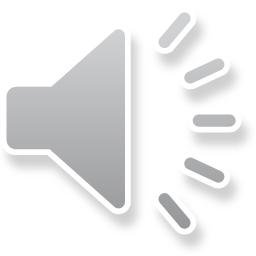 [Speaker Notes: Program orientation is your program’s orientation that staff should get prior to assignment to children or task – this includes things like your program’s policies and procedures, emergency preparedness plans, rules related to the health and safety of children in care, handwashing, etc. 
2- The program's policies and procedures;
The portions of these standards dealing with the care, health and safety of children;
The staff member's assigned duties and responsibilities;
Reporting requirements for suspected cases of child abuse, neglect or deprivation; communicable diseases and serious injuries;
 Emergency plans; -severe weather, loss of electrical power or water, water and death, serious injury of loss of a child, a threating event or natural disaster which may occur at the program, the program will have procedures for the following, evacuation, relocation, shelter in place, lock down, communication, and reunifications with families, and continuity of operations. The plan must apply to all children in care and will include specific accommodations for infants and toddlers, children with disabilities, and children with chronic medical conditions. 
 
Childhood injury control;
The administration of medicine;
Reducing the risk of Sudden Infant Death Syndrome (SIDS); Reducing the risk of Sudden Unexpected Infant Death (SUID), which includes Sudden Infant Death Syndrome (SIDS);
Hand washing;
Fire Safety;
Water Safety;
Prevention of HIV/Aids and blood borne pathogens.]
Other Health & Safety related topics could include:
Child development (e.g., developmental domains (cognitive; social and emotional; physical development and motor skills; communication, language, and literacy; approaches to play and learning), discipline and guidance techniques, children with special needs); 
Health (e.g., nutrition and the support of breast feeding, physical activity, prevention and control of illnesses and infectious diseases, immunizations, prevention of and response to emergencies due to food and allergic reactions, cleanliness, sanitation, and the appropriate disposal of bio contaminants);
Safety (e.g., prevention of Sudden Unexpected Infant Death (SUID) which includes Sudden Infant Death Syndrome (SIDS) and the use of safe sleeping practices, medication administration, injury control and prevention, transportation, handling and storage of hazardous materials, identification of and protection from hazards that can cause bodily injury such as electrical hazards, bodies of water, and vehicular traffic, and emergency preparedness planning and response);  
Child abuse and neglect (e.g., identification and reporting, meeting the needs of abused and/or neglected children, prevention of shaken baby syndrome, abusive head trauma and child maltreatment).
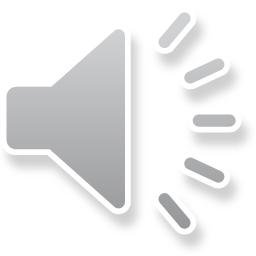 [Speaker Notes: These categories were more broadly defined and more examples provided. 
All training still has to be taken through the GaPDS from approved trainers, as approved trainings. In addition, OLLLI trainings will still count – and any classes being taken through colleges/universities as part of a curriculum of study, as long as it meets some of the content and can be verified through a transcript.]
Annual Training for Staff:Exempt-P(4)Informal-O(3)
Annual Training

10 hours of diverse training for all staff annually (after first year of employment)
10 hours must now include the following:
At least two (2) hours in evidence based, developmentally appropriate language and literacy practices;
At least two (2) hours in on-going child development and health and safety related topics
No more than two (2) of the required ten (10) hours in business-related topics (e.g., parental communication, recordkeeping, management, business planning).
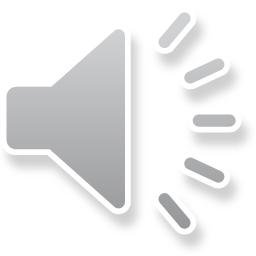 [Speaker Notes: Bolded language is the new language. Everything else is currently in rule requirements.]
Staff Training Exempt-P(5)Informal-O(4)
Documentation of Training-Evidence of orientation and training shall be documented and maintained in the Personnel file and/or Georgia’s workforce registry and professional development system of each Staff member which shall be available to the Department for inspection. Documentation shall include the title of the training courses, the dates, and the number of hours of the courses, and the names of the trainers or sponsoring organizations.
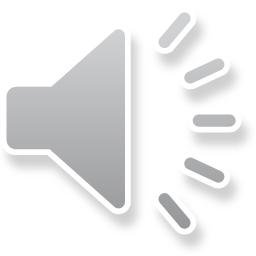 Policies and ProceduresExempt-J(1)(a-i)Informal-J(1)(a-g), J (2), J(4)
Programs and Providers must have written policies to include:
(J)(1)(a)exclusion of children with contagious illnesses; (b) notification to parents in the event their child becomes ill while at the Program; (c) the notification to all parents of enrolled children when a reportable contagious illness is present at the Program; (d) prevention of and response to food and allergic reactions (e) A description of the practices followed by the Program to prevent shaken baby syndrome and abusive head trauma in children up to five years of age that includes the following information: how to recognize, respond to, and report the signs and symptoms of shaken baby syndrome and abusive head trauma; strategies to assist staff members in understanding how to care for infants and how to cope with a crying, fussing, or distraught child; strategies to ensure staff members understand the brain development of children up to five years of age; and a list of prohibited behaviors when dealing with children, (f) The handling and appropriate disposal of bodily fluids and storage of hazardous materials (soiled clothing and bedding), (g) recognition and reporting of child abuse and neglect.
Informal and Exempt
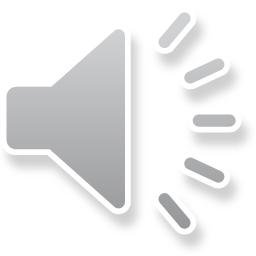 Continued Policies and ProceduresExempt-J(1)(a-i)Informal-J(a-g), J(2), J(4)
(J)(2) Emergency preparedness and response. A written plan for handling emergencies, including but not limited to severe weather, loss of electrical power or water, death, serious injury or loss of a child, a threatening event, or natural disaster which may occur at the Program. The Provider will have in place procedures for evacuation, relocation, shelter-in-place, lock-down, communication and reunification with families, and continuity of operations. The plan must apply to all children in care and will include specific accommodations for infants and toddlers, children with disabilities, and children with chronic medical conditions. Such plan shall include assurance that no Personnel will impede in any way the delivery of emergency care or services to a child by licensed or certified emergency health care professionals.     

(J)(4) Programs and Providers shall implement behavior management and discipline actions used by the Program, to include the Provider’s practices regarding the expulsion and suspension of children enrolled for care.
Informaland Exempt
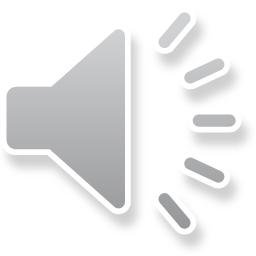 Required ReportsExempt- JInformal-S
The following incidents must be reported to the Department within twenty-four (24) hours or the next work day: 

(1) Child Abuse, Neglect or Deprivation. Within twenty-four (24) hours or the next work day, suspected incidents of child abuse, neglect or deprivation shall be reported to the local County Department of Family and Children Services in accordance with state law and to the Department, notifying that such a report was made. (2) Communicable Diseases. Any cases or suspected cases of notifiable communicable diseases (COVID-19, Tuberculosis, Measles, etc.) or any viruses or illnesses identified during a public health emergency, immediately to the Department and to the local County Health Department as required by the rules of the Georgia Department of Public Health, Notification of Disease.(3) Death. (4) Serious illness or injury requiring hospitalization or professional medical attention. (5) Fire. (6) Structural disaster (7) Any emergency requiring temporally relocation of children (8) Any employee who acquires a Criminal record.
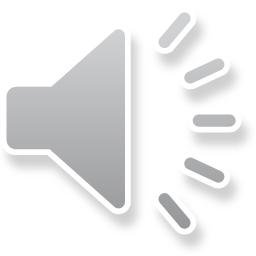 [Speaker Notes: Required Reporting to the Department is required to be reported within 24 hours on certain incidents.]
SwimmingExempt-Q(5)
New Standard: 

Swimming Local Approval. Requires the program to obtain and maintain applicable local approvals regarding the design, construction, and operation required for permanent swimming or wading pools located on the program premises
Exempt
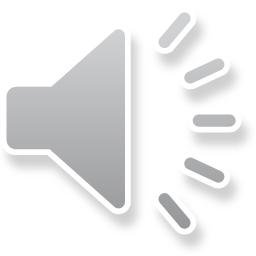 [Speaker Notes: New standard for exempt programs only that have a pool on site.  Program must obtain local approvals from local municipality departments.]
TransportationExempt-R(7)(c)5
Updated Standard:


Passenger transportation checklists shall be maintained with the Program for three years of the last day of service of any given child.
Exempt
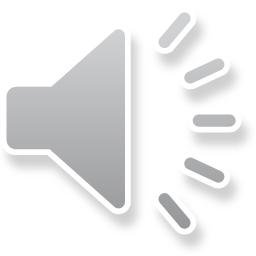 [Speaker Notes: Updated from one year to three years.]
Exemption Requirements Exempt-X(1-4)
New Standard:
   (1) Posted Notices. A program granted an exemption to post in a prominent place near the front entrance of the facility both a copy of the exemption approval letter issued by the department and a notice provided by the department that will notify a parent or guardian that the program is not licensed and is not required to be licensed by the state. 
(2) Parent Agreement. When a parent or legal guardian initially registers a child with an exempt program, the parent or guardian shall sign a form indicating that the parent or guardian has been advised and understands that the program is not licensed and is not required to be licensed by the state. 
(3) Operating outside conditions. The program operates within the criteria of the exemption granted. 
(4) Email address and operational information. The program must provide the department with a valid e-mail address or with other information requested by the department such as but not limited to, the months, days and hours of operation, ages of children served and operating address.
Exempt
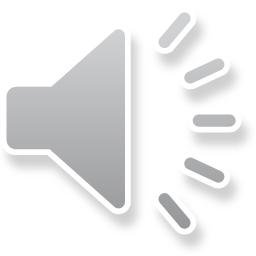 [Speaker Notes: Updated from one year to three years.]
Exempt Visit Policy
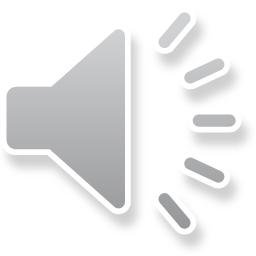 [Speaker Notes: Exempt programs and informal providers will receive the health and safety visit as they currently do now. 

 Any citations that are made at the visit, will be followed up on at a second health and safety follow up visit.  Exempt programs may also receive technical assistance visits.]
Resources:www.decal.ga.gov/CCS/Exemptionswww.decalkoala.com www.gapds.decal.ga.gov
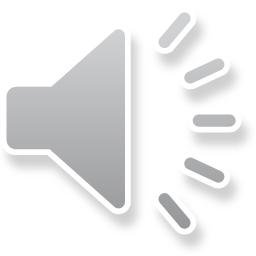 Questions?Please email or call:Exemptionrulechanges@decal.ga.gov 770-293-5977
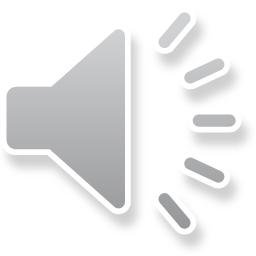 [Speaker Notes: Please type your questions.]